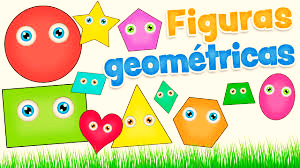 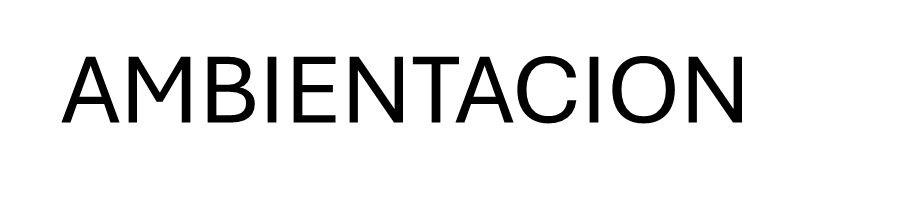 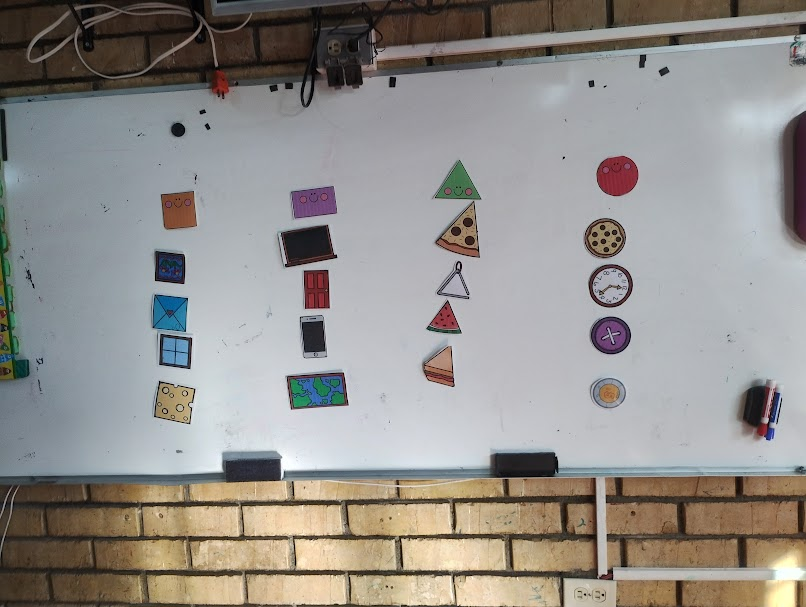 No se tiene muchas fotos de la ambientación ya que durante la semana se va manejando diferentes figuras y la ambientación por día va variando
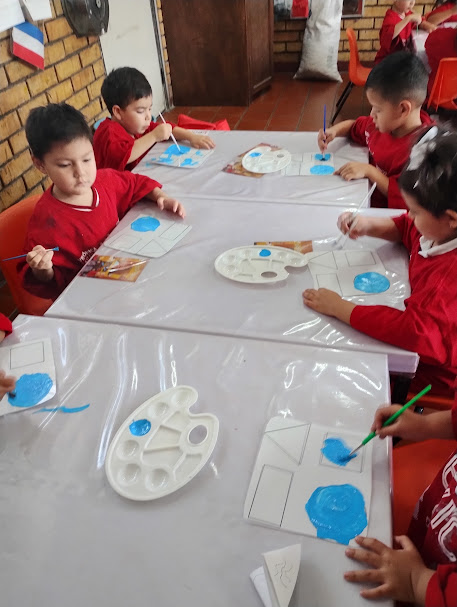 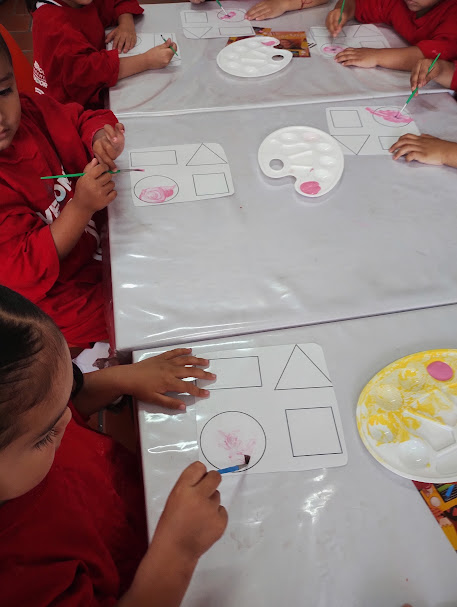